Section 2.1
Density Curves and 
the Normal Distribution
Density Curves and the Normal Distributions
The curve is a mathematical model for the distribution.  A mathematical model is an idealized description.  It gives a compact picture of the overall pattern of the data but ignores minor irregularities as well as outliers.

We will see that it is easier to work with a smooth curve than with a histogram.  The reason is that the histogram depends on our choice of classes, while with a little care we can use a curve that does not depend on any choices we make.
Density Curves and the Normal Distributions
Figure 2.2 on page 78
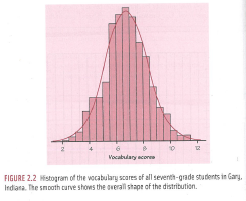 Density Curves and the Normal Distributions
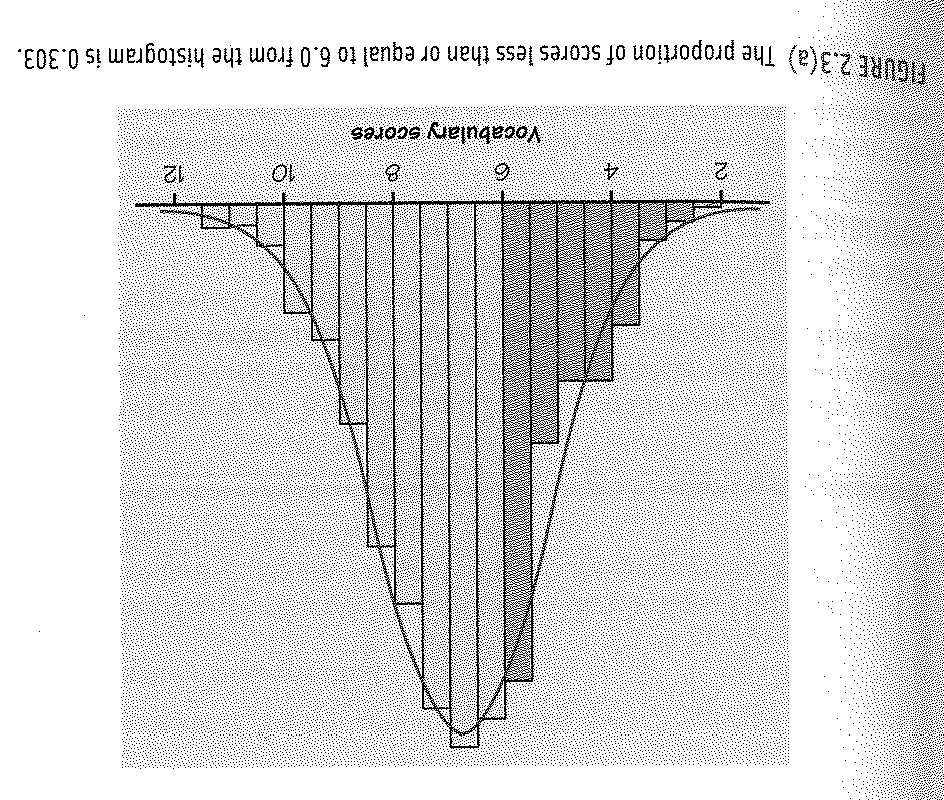 Figure 2.3 a page 79
Density Curves and the Normal Distributions
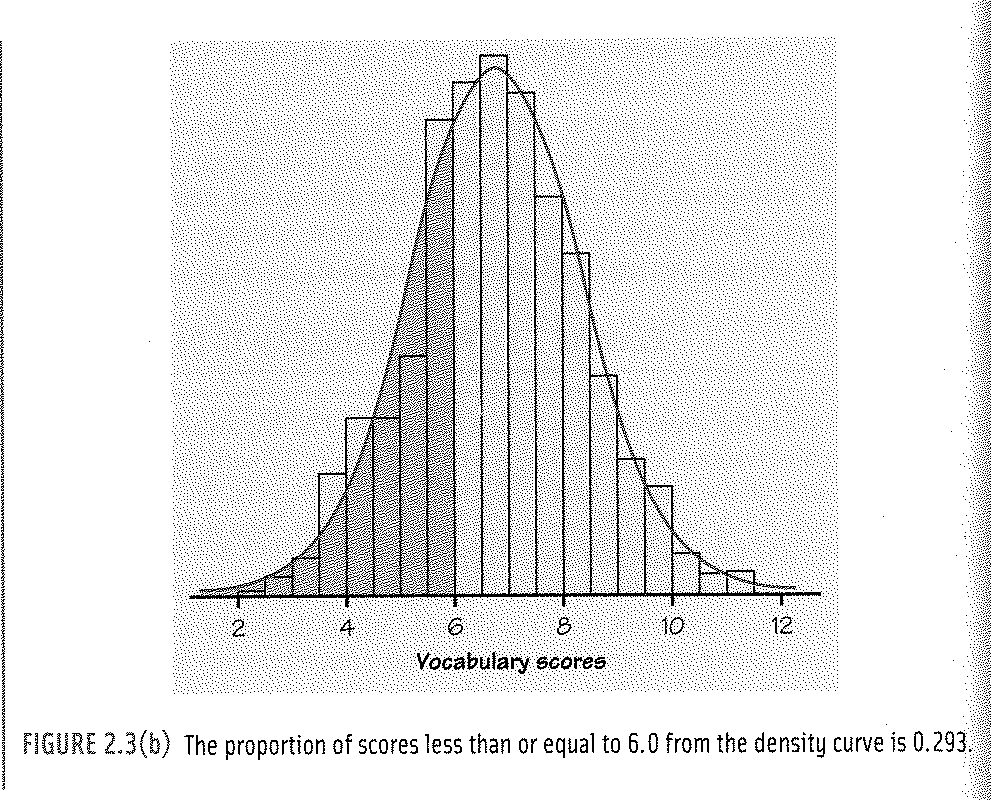 Figure 2.3 b page 80
Density Curves and the Normal Distributions
Density Curve

A density curve is a curve that
 is always on or above the horizontal axis, and
has area exactly 1 underneath it.

A density curve describes the overall pattern of a distribution.  The area under the curve and above the range of values is the proportion of all observations that fall in that range.
Figure 2.3 a and 2.3 b are normal curves.
Density Curves and the Normal Distributions
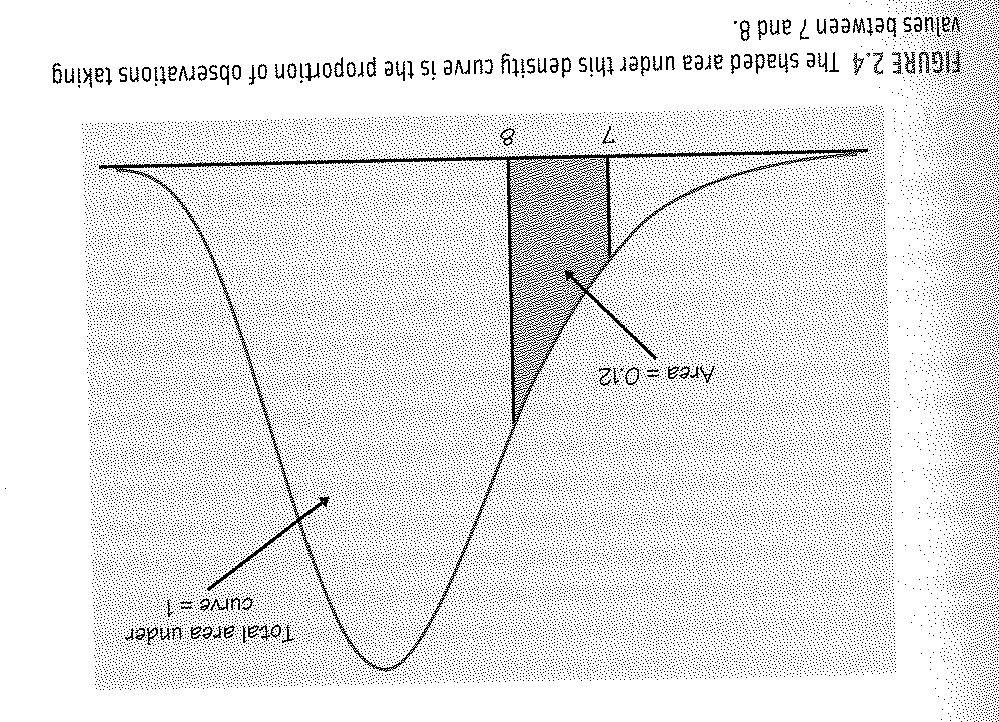 Density Curves and the Normal Distributions
The median and mean of a density curve

Our measures of center and spread apply to density curves as well as to actual sets of observations.  The median and quartiles are easy.  Areas under the density curve represent proportions of the total number of observations.  The median is the point half the observations on either side.  So the median of a density curve is the equal-areas point, the point with half of the area under the curve to the left and the other half to the right. Similarly, the quartiles break the curve into quarters, each is ¼ (25%) of the area under the curve
Density Curves and the Normal Distributions
What about the mean?  The mean of a set of observations is their arithmetic average.  If we think of the observations as weights strung out along a thin rod, the mean is the point at which the rod would balance.  If we look at a density curve as a solid object, the mean is the point at which the curve would balance.  The mean and median of a symmetric density curve are equal.  The mean of a skewed curve is pulled from the median in the direction of the long tail.
Density Curves and the Normal Distributions
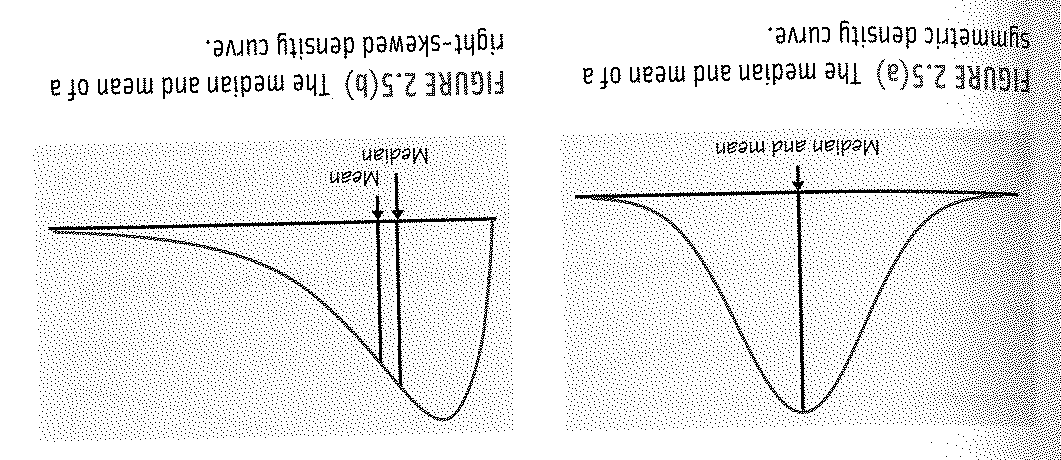 Density Curves and the Normal Distributions
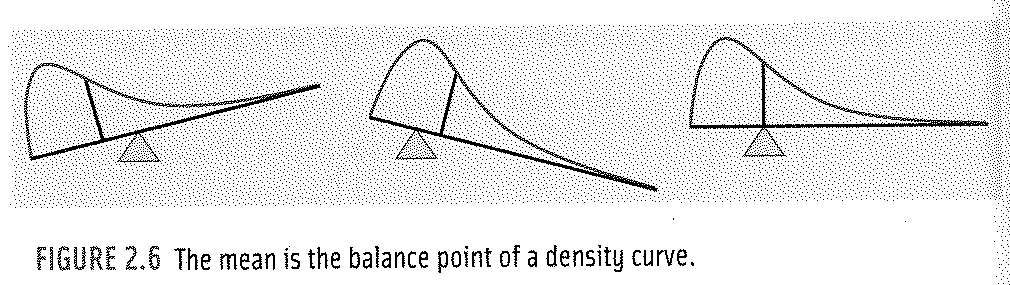 Density Curves and the Normal Distributions
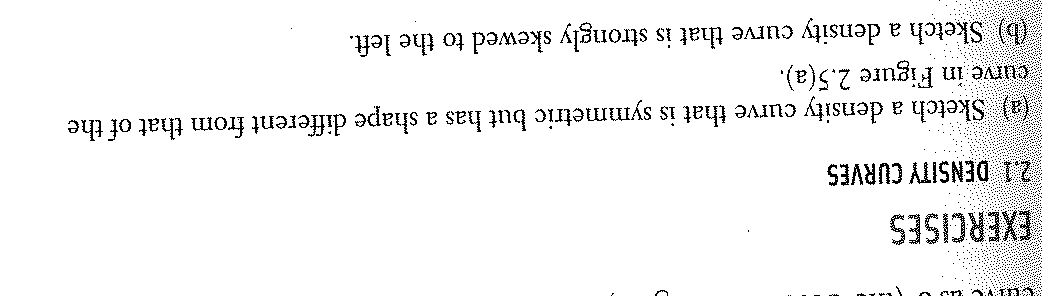 Density Curves and the Normal Distributions
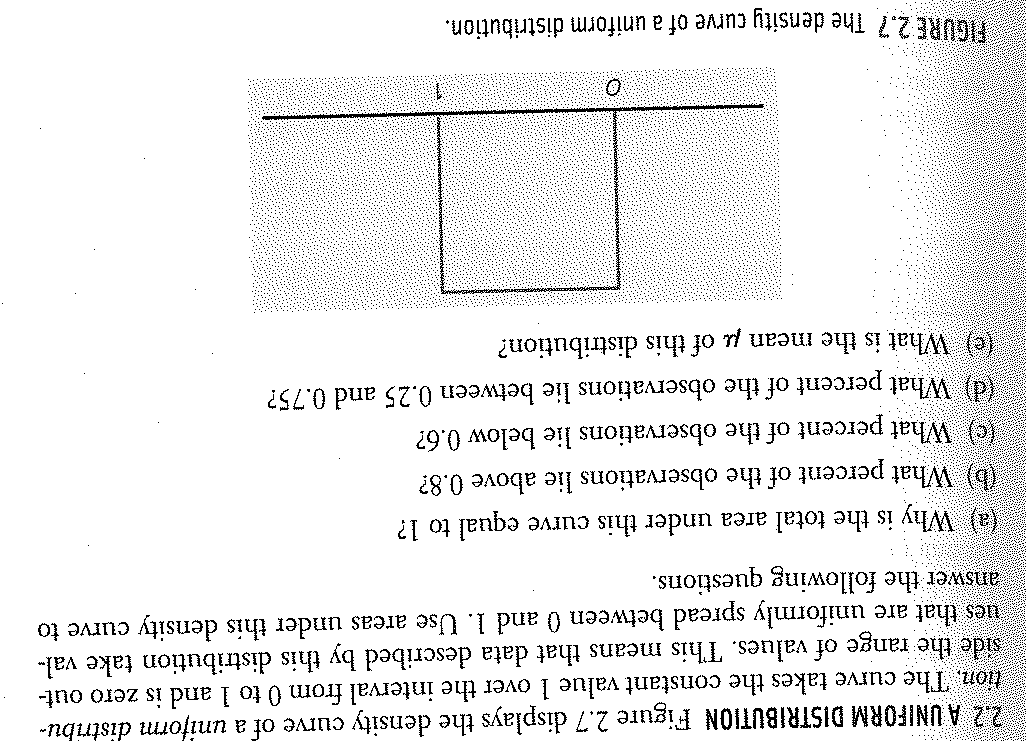 Density Curves and the Normal Distributions
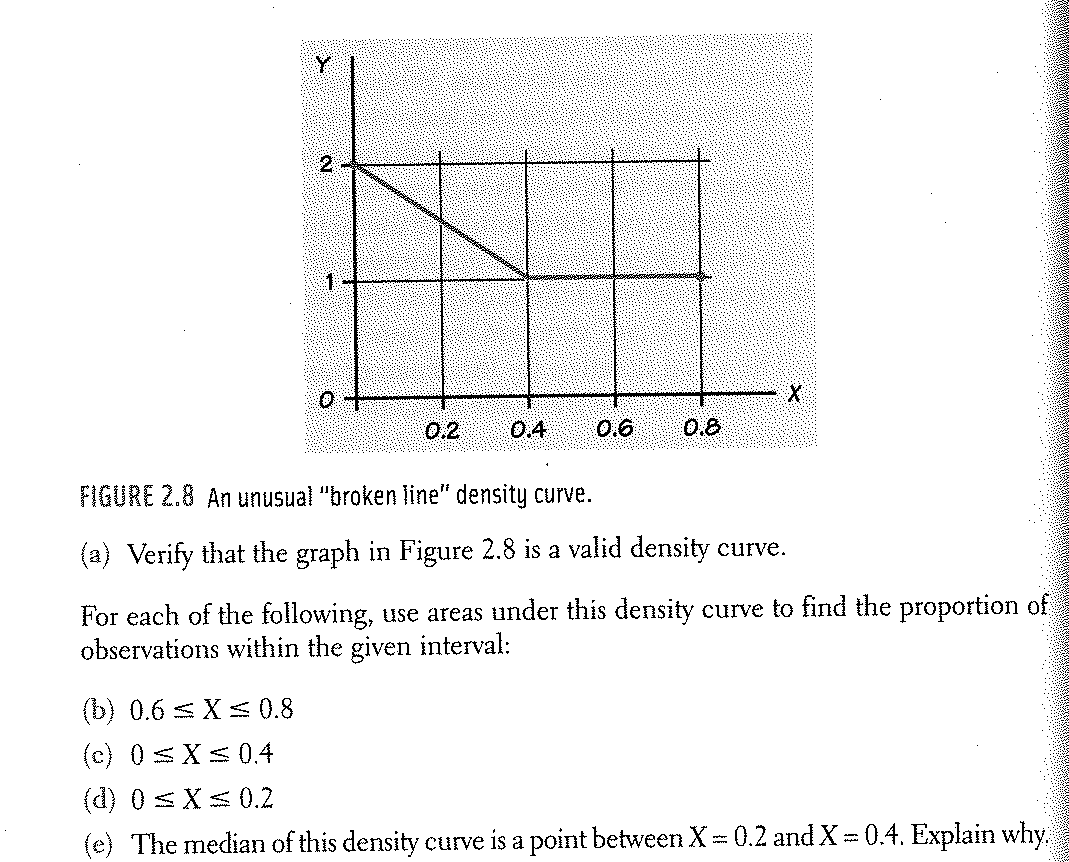 Exercise 2.3
Density Curves and the Normal Distributions
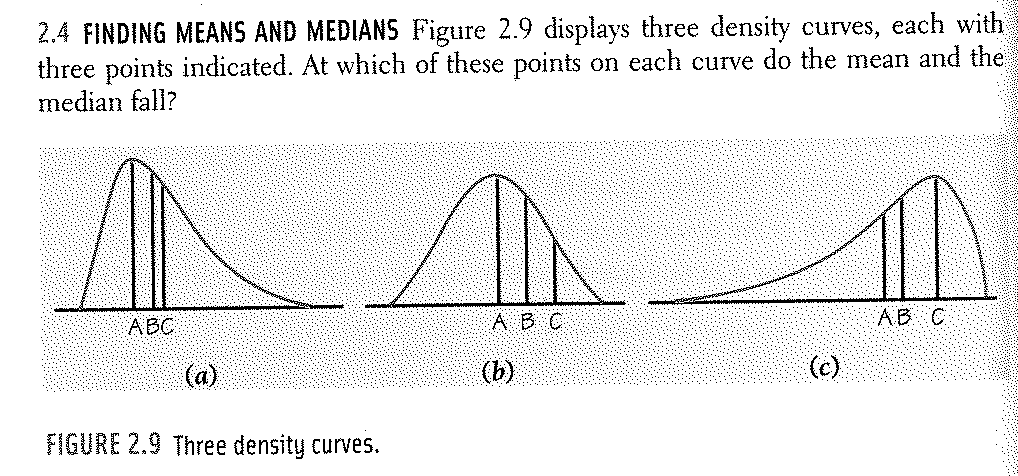 Density Curves and the Normal Distributions
Density Curves and the Normal Distributions
Normal distributions (normal curves)
Symmetric
Single-peaked
Bell-shaped

 The exact density curve for a particular normal distribution is described by giving its mean and standard deviation.  The mean is located at the center of the symmetric curve, and is the same as the median.
Density Curves and the Normal Distributions
Changing the mean without changing the standard deviation moves the normal curve along the horizontal axis without changing its spread.  The standard deviation controls the spread of a normal curve.
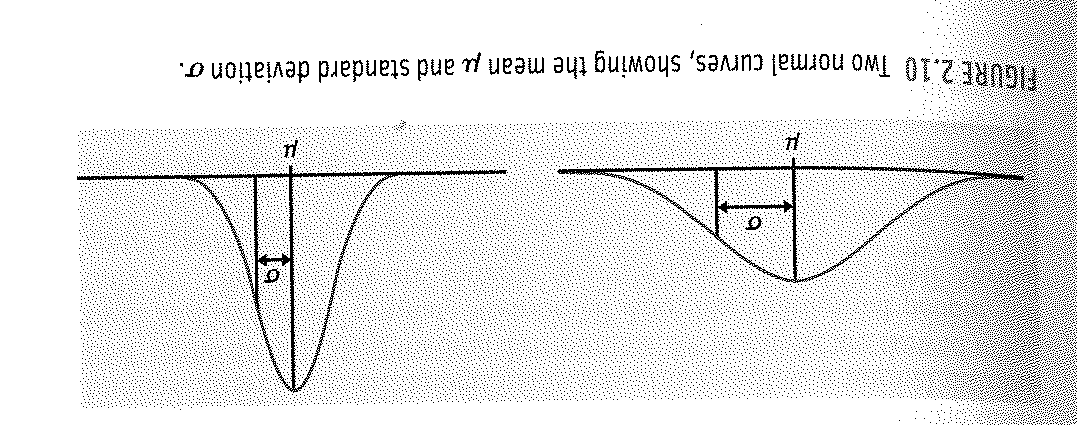 Density Curves and the Normal Distributions
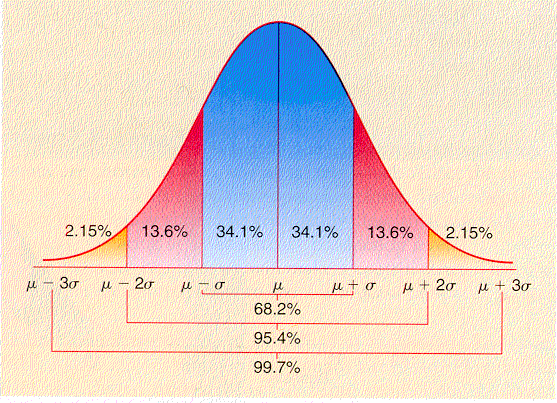 Density Curves and the Normal Distributions
The mean score for an IQ test is _________ with a standard deviation of ________.  Find the following:

What is the range of scores that 68% of the scores will fall?

What is the range of scores that 95% of the scores will fall?

What is the range of scores that 99.7% of the scores will fall?
Density Curves and the Normal Distributions
What percent of the scores range from 100 to 115?

What percent of the scores are higher than 145?

What percent of the scores are lower than 130?

What percent of the scores are between 130 and 145?
Density Curves and the Normal Distributions
Density Curves and the Normal Distributions
Complete the exercises for Chapter 2 Section 1 except the following:

2.5, 2.10, 2.16, 2.17, 2.18